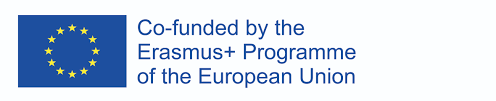 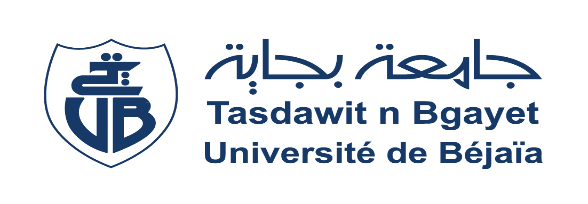 Module Jean Monnet 620610-epp-1-2020-1-dz-eppjmo-module Coordinateur du projet: Dr ATMANI Bilal Intitulé du module: « Le droit européen de la protection du consommateur »Enseignement N°8:   « Obligations  de sécurité et de conformité des produits »Par Pr YESSAD Houria
1-L’obligation de sécurité
La directive 2001/95/CE du parlement européen du 3 décembre 2001,  relative à la sécurité générale des produits et l adaptation de la législation au droit de communautaire en matière de sécurité. 
https://eur-lex.europa.eu/legal-content/FR/TXT/PDF/?uri=CELEX:32001L0095&from=FR
L’obligation de sécurité des produits est une obligation légale , en effet, la loi prévoit que les produits et les services doivent présenter dans les conditions normales d’utilisation ou dans d’autres conditions raisonnablement prévisibles par le professionnel , la sécurité à laquelle on peut légitiment s’attendre et ne pas porter atteinte à la santé des personnes.
I/Définition de l’obligation de sécurité
L’obligation de sécurité est une obligation d’origine jurisprudentielle qui a été consacrée par la suite dans la législation afin de protéger le consommateur.
Les professionnels sont soumis à une obligation générale de sécurité des produits et des services .
Cette obligation leur impose de vendre des produits ou des services qui, dans des conditions normales ou prévisibles d’utilisation, présentent la sécurité à laquelle ne peut légitiment s’attendre .
Une obligation très large puisqu’elle  concernent aussi le mode de commercialisation , de conditionnement et les conditions d’exposer le produit.
II/ les conditions d’application de l’obligation de sécurité:
L’obligation de sécurité  concerne les produits neufs comme les produits d’occasion. Un produit est supposé satisfaire à l’obligation générale de sécurité lorsqu’il est conforme à la réglementation spécifique qui lui est applicable.
Le professionnel doit fournir aux consommateurs les informations utiles qui lui permettent d’évaluer les risques inhérents à un produit.
Le professionnel doit tenir informé des risques  que les produits qu’il commercialise peuvent présentés.
Les producteurs ou distributeurs doivent mettre sur le marché des produits répondant à l’obligation générale de sécurité .Ils doivent fournir au consommateur les informations utiles pour évaluer les risques inhérents à un produit et prendre des mesures pour éviter les risques( retrait des produits du marché, mise en garde du consommateur)
2-L’obligation de conformité
I/Definition de l’obligation de conformité:
L’obligation de conformité est une garantie contre les défauts de conformité existant déjà à la date de livraison des produits .Elle est obligatoire .C’est un droit du consommateur fixé par la loi. Tout vendeur doit respecter ce droit , son contenu est également fixé par la loi.
II/ Les conditions pour que la garantie s’applique:
a/-Défauts concernés: on parle de défaut de conformité dans les situations suivantes:
-Bien impropre à l’usage habituellement attendu d’un bien semblable (par ex. produit habituellement prévu pour fonctionner sans fil).
-Bien qui ne correspond pas à la description donnée par le vendeur même s’il fonctionne parfaitement :ex la couleur.
-Bien qui présente un défaut de fabrication , une imperfection, un mauvais assemblage. 
-b: Les défauts peuvent provenir:
-Du bien lui-même.
-De l’emballage.
-Des instructions de montage.
-De l’installation lorsque celle-ci est faite par le vendeur.
Toutefois la garantie légale ne s’applique pas si:
-Le consommateur a eu connaissance du défaut a un moment de l’achat.
-Si le vendeur a informé le consommateur du défaut au moment de l’achat.
C-Contrats concernés:
La garantie légale de conformité s’applique aux contrats:
-De vente de biens corporels( objets mobiliers ou marchandise) neufs ou d’occasion.
-De fourniture de biens à fabriquer ou à produire.
La garantie de conformité ne concerne pas les biens vendus aux enchères publiques ou par huissier .
Les contrats doivent être conclu entre un consommateur et un professionnel.
La garantie doit être mise en œuvre dans un délai de 2 ans après la découverte du défaut.
Si un litige persiste entre le consommateur et le vendeur, le consommateur peut faire appel à un médiateur ou conciliateur. En cas d’ échec , le consommateur peut saisir la justice